Digital Literacy
E-learning
Teacher : Eva Karadsheh
1
[Speaker Notes: To use this title animation slide with a new image simply 1) move the top semi-transparent shape to the side, 2) delete placeholder image, 3) click on the picture icon to add a new picture, 4) Move semi-transparent shape back to original position, 5) Update text on slide.]
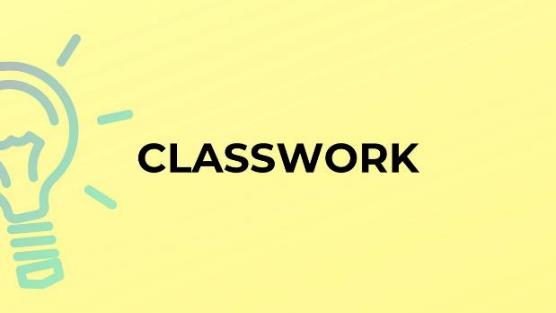 Activity: Page 45+Page 46
Choose a topic:
It is up to your team (1-3 students) to choose a topic. 

You could choose a topic from your school books.
Plan a lesson in a subject you are interested in. 
State the topic of the lesson.
Outline the information you will include in your lesson. 
Write down one or two questions you could ask to see if the learners has understood the multimedia content.
(Marks for third exam)